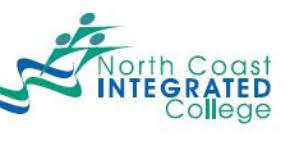 GCSE RELIGOUS STUDIES
The study of Beliefs, Teachings and Practices within Christianity
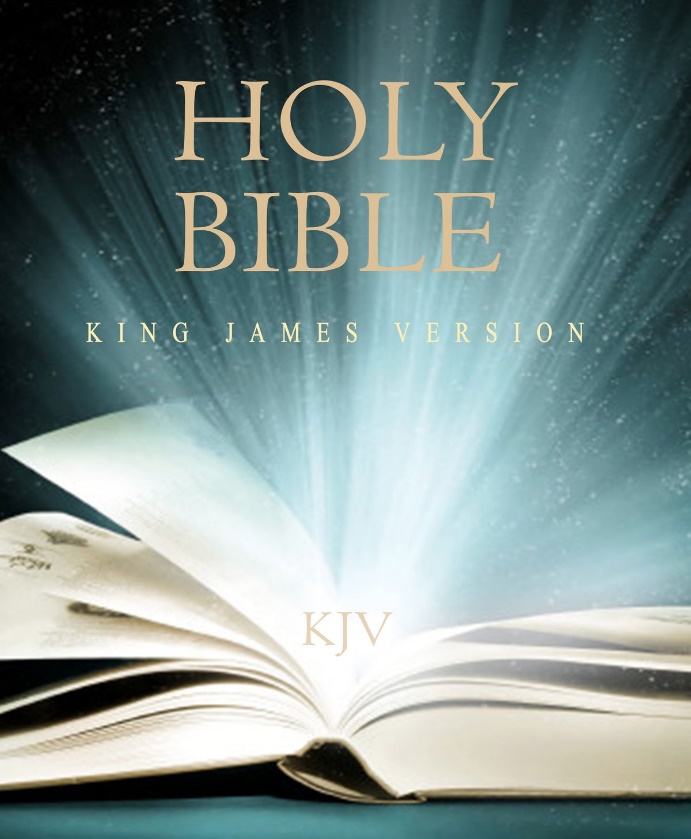 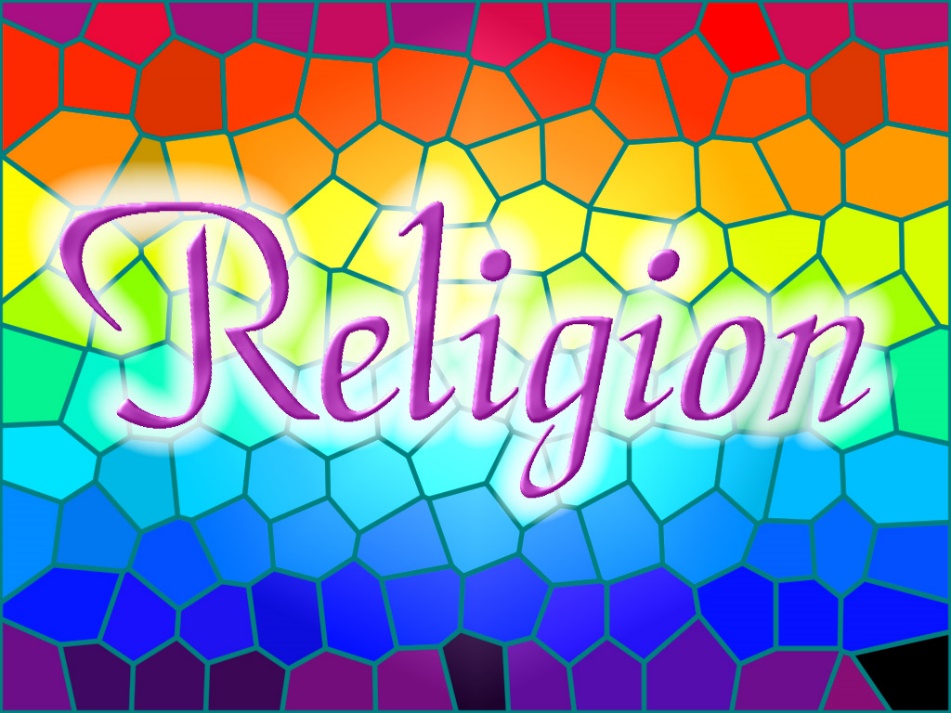 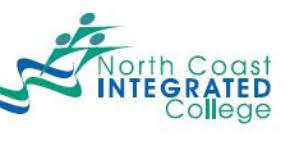 Being a Student of Religious Education’.
Allows young people to learn to understand and respect others
Offers opportunities for personal reflection
Shows how religion influences people and families
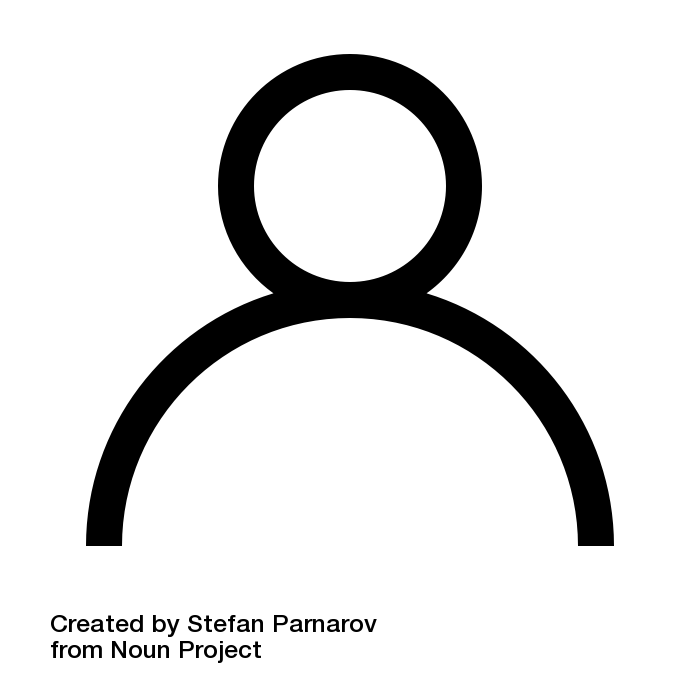 Prepares young people prepare for adult life
Helps young people navigate problems that can develop throughout life
Helps promote personal well-being and happiness
Supports development of responsible citizenship
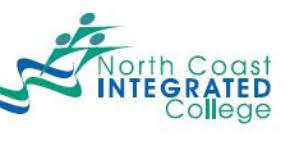 TOPICS AVAILABLE FOR STUDY AT IN GCSE RELIGIOUS STUDIES


Unit 1: The Christian Church through a Study of the Catholic Church and the Protestant Church

Unit 2: The Christian Church with a Focus on EITHER the Catholic Church OR the Protestant Church

Unit 3: The Revelation of God and the Christian Church

Unit 4: Christianity through a Study of the Gospel of Matthew

Unit 5: Christianity through a Study of the Gospel of Mark

Unit 6: An Introduction to Christian Ethics

Unit 7: An Introduction to Philosophy of Religion

Unit 8: Islam

Unit 9: Judaism.
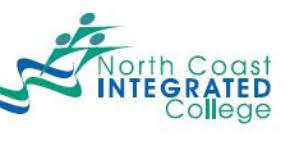 Future Careers.
Career links:

https://www.prospects.ac.uk/careers-advice/what-can-i-do-with-my-degree/theology-and-religious-studies

https://careers.yorku.ca/my-degree/religious-studies

https://www.academicinvest.com/arts-careers/religious-studies-careers
Where will the study of GCSE Religious Studies take you?

Further Study at A Level

Possible Degree Courses

Psychology        Law        Teaching     Social Work      
Police Service      Journalism
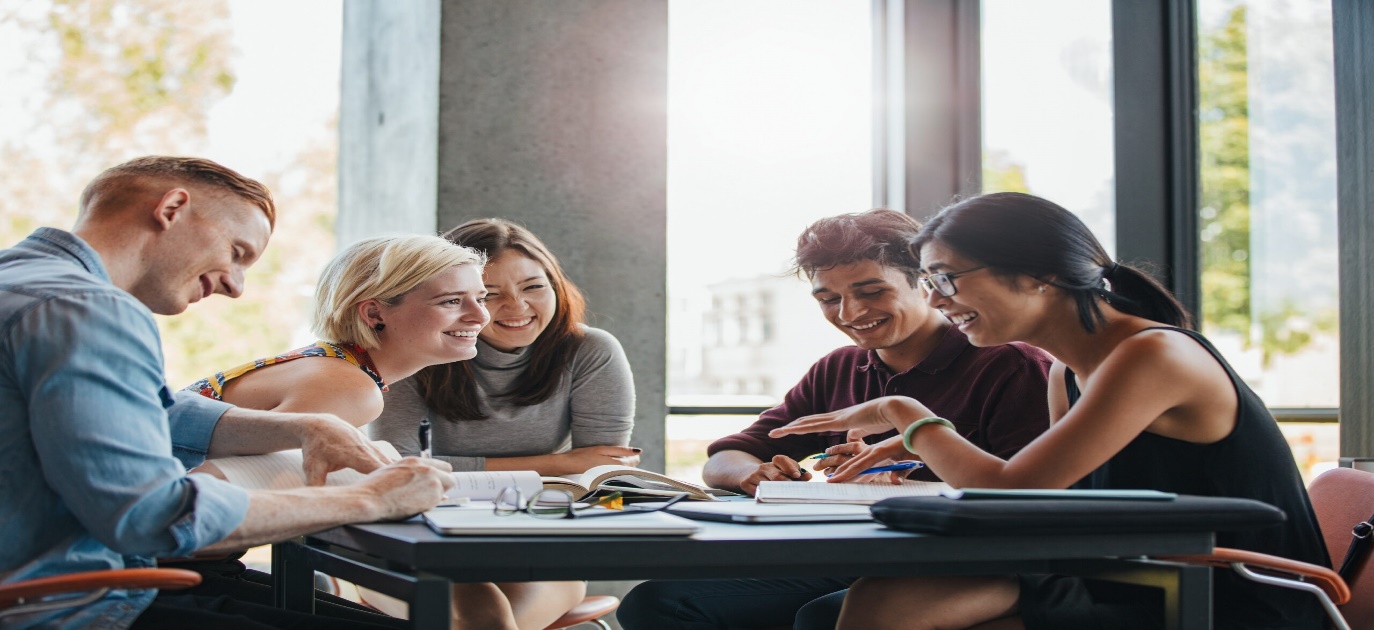 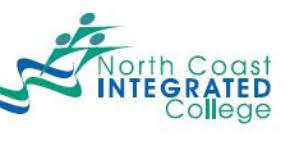 What Skills Do You Develop Studying 
Religious Studies
application of knowledge, reflection & empathy,,
Skills of research, selection, analysis, interpretation & evaluation
Debating, and communication are also promoted.
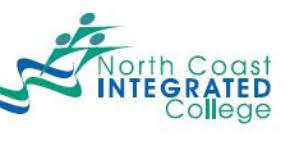 Assessment for GCSE Religious 
Studies.
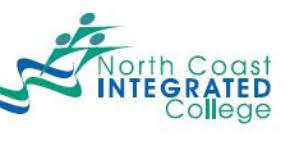 Have more questions to ask?
Come and speak with Mr Greene at the College.

Send an e-mail with your questions to: ggreene394@c2ken.net

Speak to the current subject students. They will tell you more about what it is like to study GCSE Religious Studies.

Take a look at the CCEA GCSE Religious Studies specification using the link below: https://ccea.org.uk/key-stage-4/gcse/subjects/gcse-religious-studies-2017